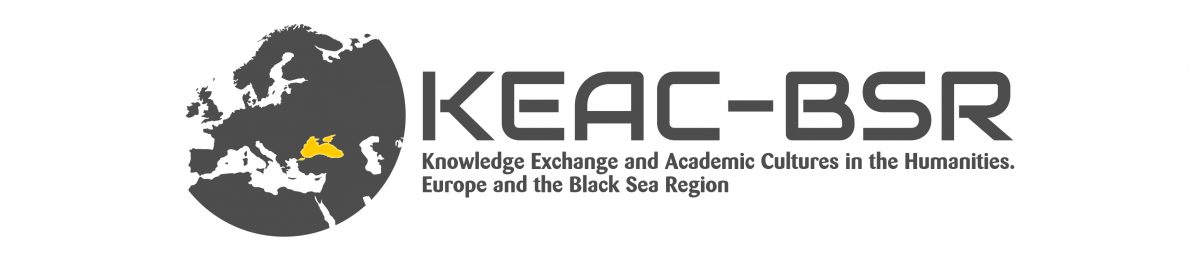 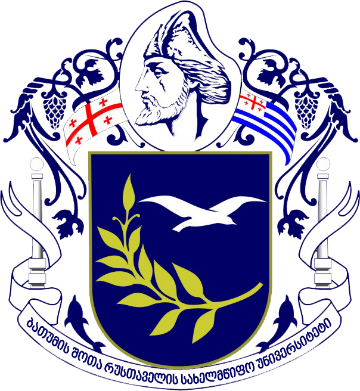 Batumi Shota Rustaveli State University
სოციო-ლინგვისტური პრობლემები პოსტსაბჭოთა სივრცეში(სამხრეთ კავკასიის მაგალითზე)მარინე   აროშიძე
Horizon 2020   -  Grant agreement No 734645 – KEAC-BSR
ძირითადი  საკითხები
ენობრივი პოლიტიკა;
ენობრივი სიტუაცია;
სახელმწიფო ენის სტატუსი, პრესის ენა, სწავლების ენა;
მეცნიერების ენა და თარგმანის ენა
ენობრივი პრიორიტეტები და ენობრივი აკრზალვა
სოციუმის წევრების სამყაროს ენობრივი სურათის ფორმირება
ენობრივი პრიორიტეტების შეცვლა როგორც სოციოკულტურული პრობლემა
ენობრივი პრიორიტეტები/აკრძალვები რეგულირდება ორი ტიპის კანონზომიერებებით:
I - ენობრივი პოლიტიკა არის  სახელმწიფო პოლიტიკის ნაწილი და ხორციელდება გარკვეული კანონების მიღების გზით; 
II - საბაზრო ეკონომიკის პირობებში აგრეთვე ის ხორციელდება  არაპირდაპირი გზით;

 
ენობრივი  პოლიტიკა  -  ენობრივი სიტუაცია
ენობრივი საზოგადოება  – ენობრივი პიროვნება
ენობრივი პოლიტიკა როგორც სახელმწიფო პოლიტიკის ნაწილი
მთელი რიგი სახელმწიფოებრივი ზომების ერთობლიობა;
ორიენტაცია სახელმწიფო  (ქართული) ენის  გაძლიერებაზე;
ეროვნული უმცირესობების ენების მხარდაჭერა;
ინგლისური ენის პოზიციის გაძლიერება, როგორც კულტურათშორისი კომუნიკაციის დომინირებული საშუალების თანამედროვე სამყაროში
ენობრივი სიტუაცია როგორც სახელმწიფო და ენობრივი პოლიტიკის შედეგი
ჩამოყალიბებული ენობრივი სიტუაციის პარამეტრები და მისი ცვლილებადი ხასიათი;
სოციალური პრიორიტეტები/აკრძალვები: ინგლისური ენის აუცილებლობა ყველა ტიპის სასწავლებელში, რუსული ენის სტატუსის შეცვლა და ფუნქციების შეზღუდვა;
ახალი ენობრივი პიროვნების  ფორმირება
ენობრივი პოლიტიკაენობრივი სიტუაცია
ენობრივი პიროვნების სამსაფეხურიანი სტრუქტურა:

ვერბალურ-სემანტიკური დონე; 
კოგნიტური დონე; 
პრაგმატული დონე. 
იური კარაულოვი
საბჭოთა კავშირის ენობრივი პოლიტიკა სამხრეთ კავკასიაში
პასუხობდა საბჭოთა იდეოლოგიის ამოცანებს;

დამწერლობის შექმნა;

შეჯიბრება ლათინური ანბანზე გადაყვანის საკითხში;

ქართული ენის ლათინიზაციის მცდელობა (ნ.იაკოვლევი).
საბჭოური ენობრივი პოლიტიკის მთავარი მიზანი - საბჭოური ხალხის, როგორც ზეეთნიკური ერთობლიობის, შექმნა (საერთო ენის, კულტურისა და იდეოლოგიის მატარებლები).
ამ მიზნის მისაღწევი გზები:
ძველი ეროვნული ინტელიგენციის განადგურება;
ახალი ეროვნული ინტელიგენციის ფორმირება – HOMO SOVIETICUS. 
30-ან წლებში რუსული ენის უფრო ადვილი შესწავლისთვის იყო აღებული კურსი სლავური ანბანის ათვისებაზე
ენობრივი პრიორიტეტების დინამიკა საქართველოში და  მათი როლი მეცნიერების განვითარებაში
საქართველოს გასაბჭოება  -  ენობრივი პრიორიტეტების ახალი მიდგომები;
20-ანი წლების საყოველტაო «ლათინიზაცია» ქართულ და სომხურ ენებს, მაგრამ, მიუხედავად უძველესი ეროვნული დამწერლობის მცდელობა იყო;
30-ანი წლები - ზალიან მძიმე პერიოდი ქართული ინტელიგენციისთის (დიდი ტერორი); 
ბილინგვიზმი -  ცხოვრების ნორმა სამხრეთ კავკაციაში
ენობრივი პრიორიტეტების როლი მეცნიერების განვითარებაში
მეორე მსოფლიო ომი - ენობრივი პოლიტიკის მნიშვნელოვანი ეტაპი;
ომის შემდეგ რუსული ენა დამკვიდრდა როგორც მეცნიერების ენა,  თარგმანის ენა, კულტურათშორისი კომუნიკაციის ენა;
90-ანი წლიბი – იმპერიის ნანგრევებზე შექმნილი  თავისუფალი საქართველოში მიმდინარეობს  ენობრივი პრიორიტეტების ფორსირებული შეცვლა,  კურსი აღებულია სახელმწიფო ენის გაძლიერებაზე, ეროვნული უმცირესობების ენების დაცვაზე და  საერთაშორისო ინგლისური ენის განვითარებაზე
სამეცნიერო ცოდნის გლობალიზაცია და მეცნიერების ენის პრობლემა
международный язык, обслуживает большую часть мирового научного сообщества, на нем создается большая часть мировой научной продукции (греческий, латинский, арабский, русский - при условии сочетания когнитивной и коммуникативной функций);
научный стиль естественных языков, для которого характерна упорядоченная терминологическая система, однозначность понятий, точность изложения и пр.;
максимально формализованный язык   (например, язык математики);
язык-посредник, перевод на который обеспечивает вхождение в широкие академические круги (язык-посредник выполняет лишь коммуникативную роль – для грузинского ученого когнитивную функцию выполняет грузинский и русский языки, а язык-посредник – чаще английский язык).
ა.ხროლენკო«თანამედროვე ფილოლოგიის საფუძვლები»
სხვადასხვა ენას, რომელიც შეიცავს (უფრო სწორედ, აყალიბებს) სამყაროს სხვადასხვა სურათს, შეუძლია განაპირობოს მეცნიერული აზროვნების სტილის, აზრის გამოგონების ხასიათის განსხვავებები, რაც უზრუნველყოფს მეცნიერების განვითარების დინამიკას და რეალობის  შემეცნების ფართო სპექტრს”.
«მეცნიერების საერთო ენა კომუნიკაციური ფუნქციის რეალიზაციას ემსახხხურება, მაგრამ სრულყოფილად ვერ ასრულებს კონიტურ ფუნქციას,  რომელიც სამყაროს შემეცნების პროცესში მთავარ როლს ასრულებს. 
სამყაროს ენობრივი სურათების მრავალფეროვნება  ახორციელებს      რეალობის მრავალგანზომილებიანი ასახვას.
მეცნიერების ენა და მეცნიერული აზროვნების ენა
საშიშროება !!!
გერმანიაში ძირითადად სამეცნიერო ურთიერთობა მიმდინარეობს ინგლისურ ენაზე, რაც შეიძლება გამოიწვიოს არასასურველი პროცესი - გერმანული ენა სამეცნიერო აზროვნების ფუნქციას დაკარგავს, თუ მეცნიერული ცოდნა არ გადავა ენობრივ ცოდნაში ...
საშიშროება ???
ერთის მხრივ, მეცნიერმა არ უნდა დააკონსერვოს მისი იდეები, არ უნდა შეზღუდოს ისინი მშობლიური ენის ფარგლებით;  
მეორე მხრივ, მან უნდა იზრუნოს მშობლიური ენის კოგნიტურ ფუნქციაზე (არ დაუკარგოს  სამეცნიერო აზროვნების ფუნქცია);
კაცობრიობამ გაიაზრა ჭეშმარიტება - დღეს ჩვენ გლობალური პრობლემების წინაშე აღმოვჩდით, მათი გადაწყვეტის გზების ძებნა მოითხოვს ერთობლივ ქმედებებს.
დასკვნა
ენა და მეცნიერება  – ერთმანეთთან მჭიდროდ დაკავშირებული სოციოკულტურული ფენომენებია;
ენობრივი პოლიტიკა, ენობრივი სიტუაცია, ენობრივი აზროვნება, ენობრივი პიროვნება – ერთმანეთთან გადაჯაჭვული სოციოლინგვისტური პრობლემებია, რომლებიც ნაკლებად შესწავლილია საქართველოში;
ყველა საზოგადოებაში ყალიბდება ენობრივი პროირიტეტებისა და აკრძალვების სისტემა, რომელიც შუალოდ დამოკიდებულია  ქვეყნის გეოპოლიტიკურ მდებარეობაზე და  კონკრეტულ საზოგადოებრივ-პოლიტიკურ ვიტარებაზე; 
ათვისებული ენები უყალიბებს სოციუმის წევრებს სამყაროს ენობრივ სურათს;
ენობრივი სიტუაციის პოსტსაბჭოური პერიოდის ანალიზი მეტყველებს იმაზე, რომ საქართველოში ენობრივი პრიორიტეტებისა და აკრძალვების შეცვლამ გამოიწვია გადასვლა რუსულ-ქართული ბილინგვიზმიდან პოლილინგვიზმისკენ (ასაკობრივი ფენების მიხედვით);
1991 წ. შემდეგ თავისუფალი საქართველოს ენობრივი პოლიტიკა მიმართულია სახელმწიფო ენის გაძლიერებაზე, ეროვნული უმცირესობების ენების დაცვაზე და  საერთაშორისო ინგლისური ენის განვითარებაზე;
საერთო გლობალიზაიის პირობებში საქართველოში ჩამოყალიბებულ სოციოლინგვისტურ სიტუაციაში ყურადღებას მოითხოვს მეცნიერების, თარგმანის  და მეცნიერული აზროვნების ენების პრობლემა.
მადლობა ყურადღებისთვის!!!
მზად  ვარ მოვისმინო:
კრიტიკა;
შემოთავაზებები;
კითხვები;
მადლობებიც კი!!!
marina.aroshidze@bsu.edu.ge
+995 577 14 10 30